How well do we know reality?
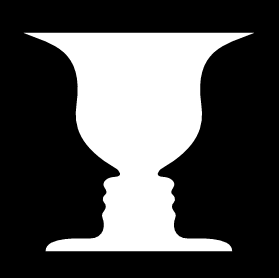 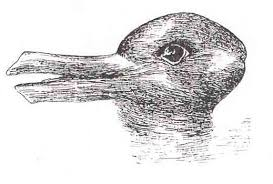 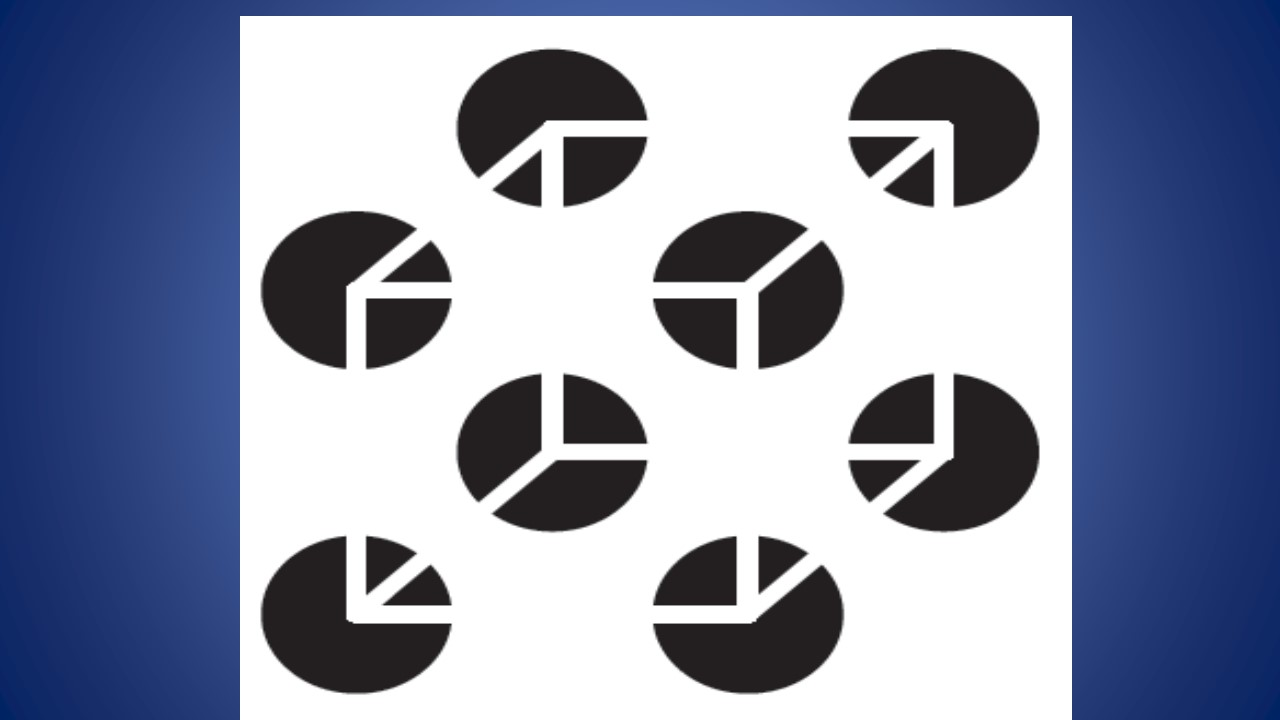 How well do we know reality?
Syllogism (deductive reasoning)
Premise:  Our knowledge of the real world comes from/through our senses.
Premise:  Our senses are not entirely reliable; our minds create interpretations of sense data.
Conclusion : our knowledge of the real world is not entirely reliable and is at least partly a function of our mind’s creative acts.
Plato’s Allegory of the Cave – 4th century BCE
Kant’s Theory – 18th century
Our knowledge of reality is divided into:
Sensory data we know directly
Thing(s) in themselves (ding an sich) that we cannot know directly

Our knowledge is made possible by a priori concepts of space and time.
These concepts allow us to interpret the raw sense data.
If science is a form of human knowledge…
How reliable is it given it is based on empirical observation and inductive reasoning?
What does “objective” mean versus “subjective”?
What implications does this have for certainty (and doubt)?
Is science fundamentally different from other forms of knowledge?